Что такое толерантность?
Давидсон Андрей, 3А класс
Школа 491
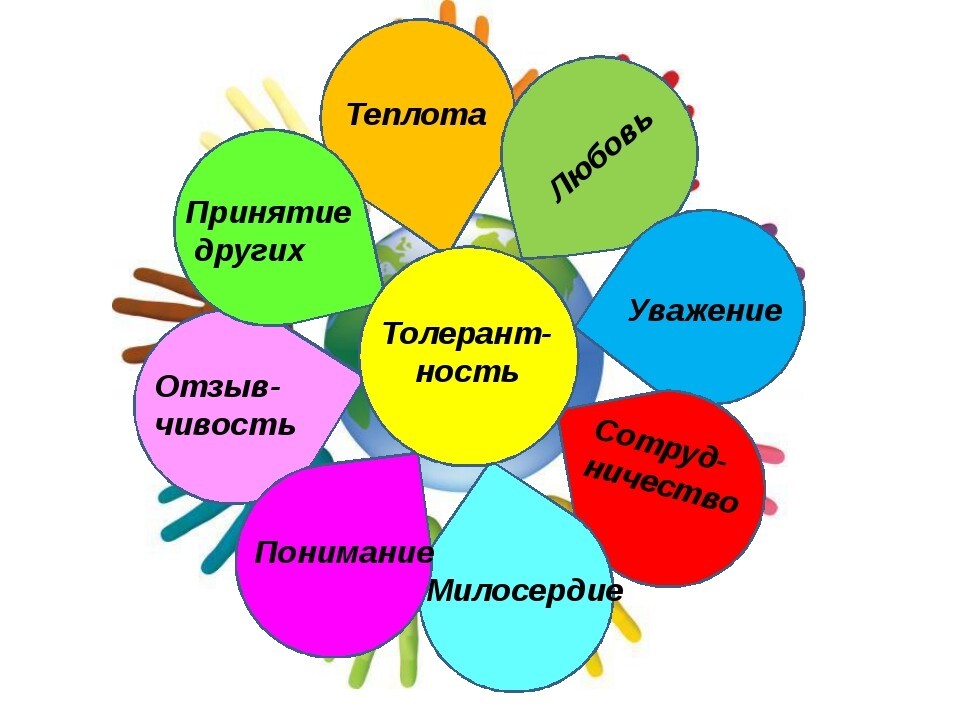 Правила толерантного поведения
1. Помогай другу в беде
2. Умей с другом разделить радость
3. Не смейся над недостатками друга
4. Останови друга, если он делает что-то плохое
5. Не обманывай друга
6. Умей признать свои ошибки
7. Не предавай своего друга
8. Относись к своему другу так, как тебе хотелось бы, чтобы относились к тебе
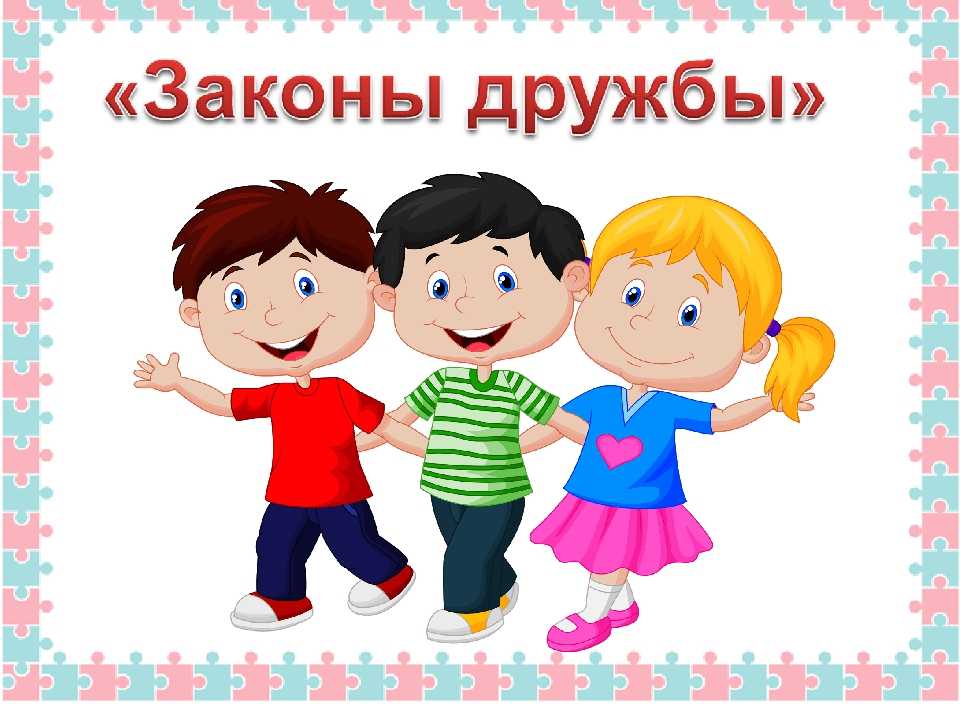 Стихотворение  о толерантности
Уважай чужой обычай,Образ жизни и привычки,Через внешние отличьяВ суть и в душу загляни.И духовные богатства-Дружбу, мир, любовь и братство,Чувство общего единстваВ самом сердце сохрани.
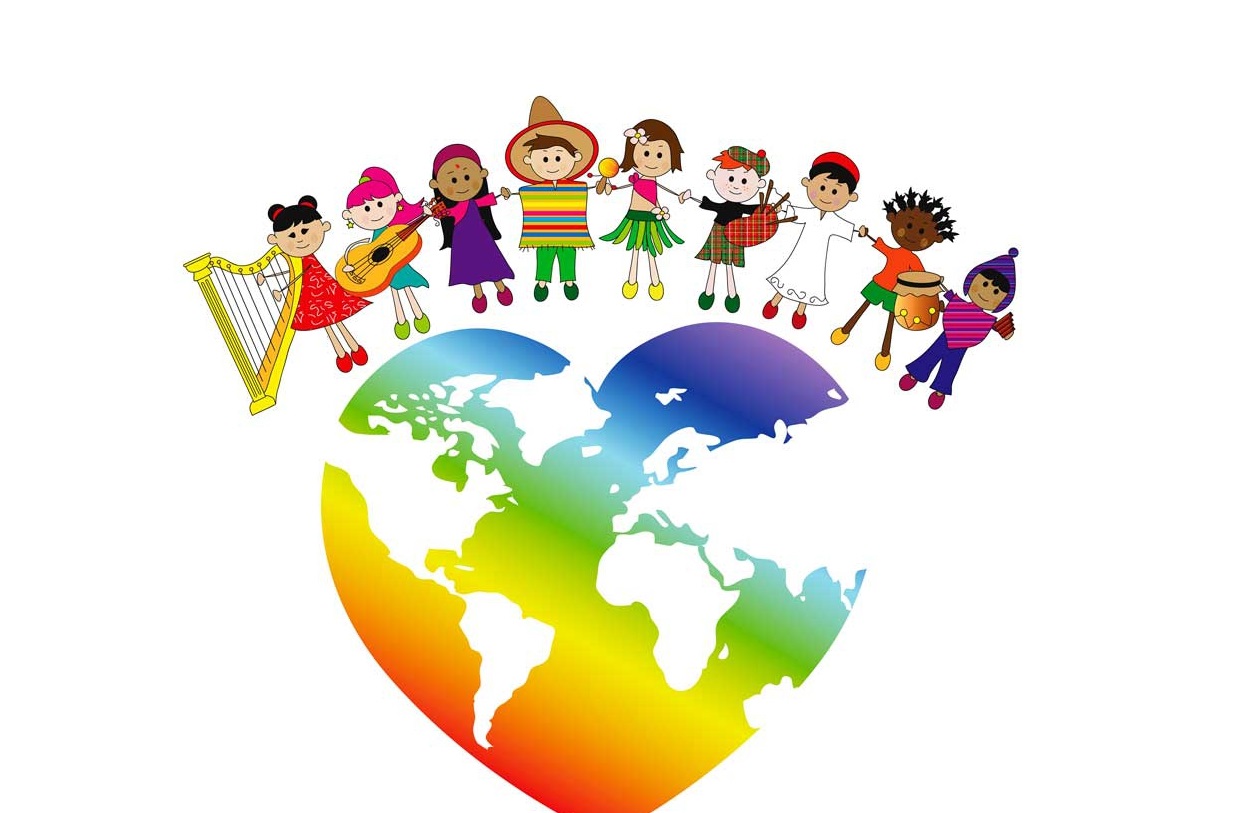 Притча «Ладная семья»
Жила-была на свете семья. Была она непростая. В ней насчитывалось 100 человек. Жили они все в одном селе. Жили одной семьей. Но была эта семья особая - мир и лад царили в ней. Никогда они не ругались и не ссорились. Дошел слух об этой семье до владыки государства. Решил он проверить, правду ли люди говорят. Прибыл он в село, и душа его возрадовалась: кругом чистота, достаток, мир. Детям хорошо, спокойно старикам. Решил он узнать, как же люди добились этого. Пришел он к главе семейства и стал расспрашивать, как он добился такого мира и согласия в своей семье. Тот взял лист бумаги и стал что-то писать. Долго писал, а затем передал лист владыке. Тот взял бумагу и стал разбирать каракули старика. Прочитал и удивился. 
Всего три слова были начертаны на бумаге: 
любовь, прощение, терпение. 
И так каждое слово было написано по 100 раз. 
Удивился владыка: "И это все?" 
"Да, - ответил старик. - это и есть основа жизни всякой хорошей семьи. 
И мира тоже."
Будь не таким, как другие, и позволь другим быть другими!
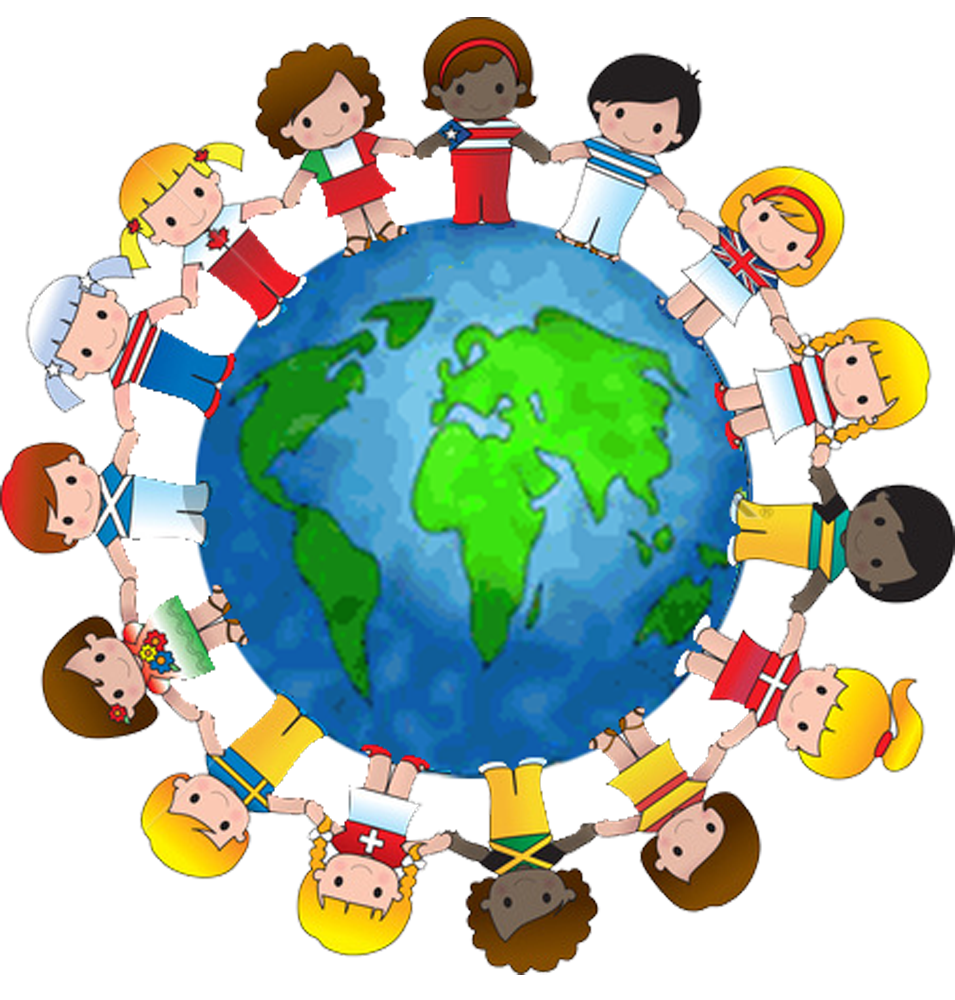 Спасибо за внимание!